First order
Linear Systems:
A geometric
View
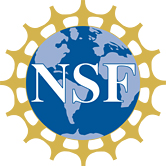 Award # 1940532
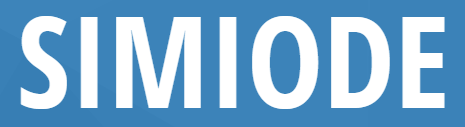 Parts
I. Review of linear systems and eigenvalues
II. Two distinct, real eigenvalues
III. Complex eigenvalues
IV. Special Cases: Repeated eigenvalues, Zero eigenvalue
Homogenous Linear Systems
Equilibrium Solutions
Straight Line Solutions
General Solutions
Finding eigenvalues and eigenvectors
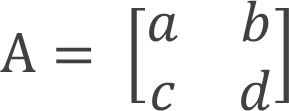 Eigenvalues of Real Matrices
Real
COMPLEX
2 Distinct, Real Non-zero Eigenvalues
General Solution
Geometric Behavior
2 straight line solutions
Positive Eigenvalues
General Solution
Geometric Behavior
(0,0) is a source
Negative Eigenvalues
General Solution
Geometric Behavior
(0,0) is a sink
Pos. & Neg. Eigenvalues
General Solution
Geometric Behavior
(0,0) is a saddle point
Complex Eigenvalues
General Solution
Geometric Behavior
Solutions spiral around origin
Complex Eigenvalues α >0
General Solution
Geometric Behavior
(0,0) is a spiral source
Complex Eigenvalues α <0
General Solution
Geometric Behavior
(0,0) is a spiral sink
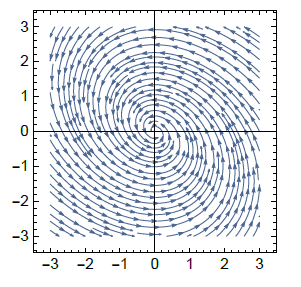 Complex Eigenvalues α =0
General Solution
Geometric Behavior
(0,0) is a center
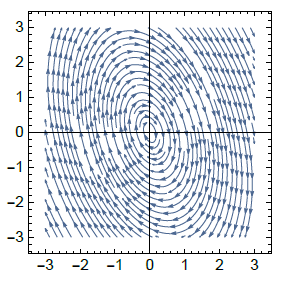 Repeated, Real Eigenvalue
General Solution
Geometric Behavior
One straight line solution
Zero as an Eigenvalue
General Solution
Geometric Behavior
An entire line of equilibrium solutions
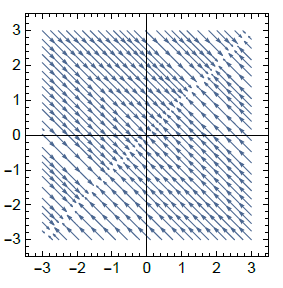 Trace Determinant Plane
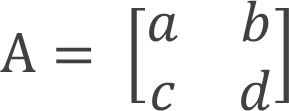 Trace Determinant Plane
D
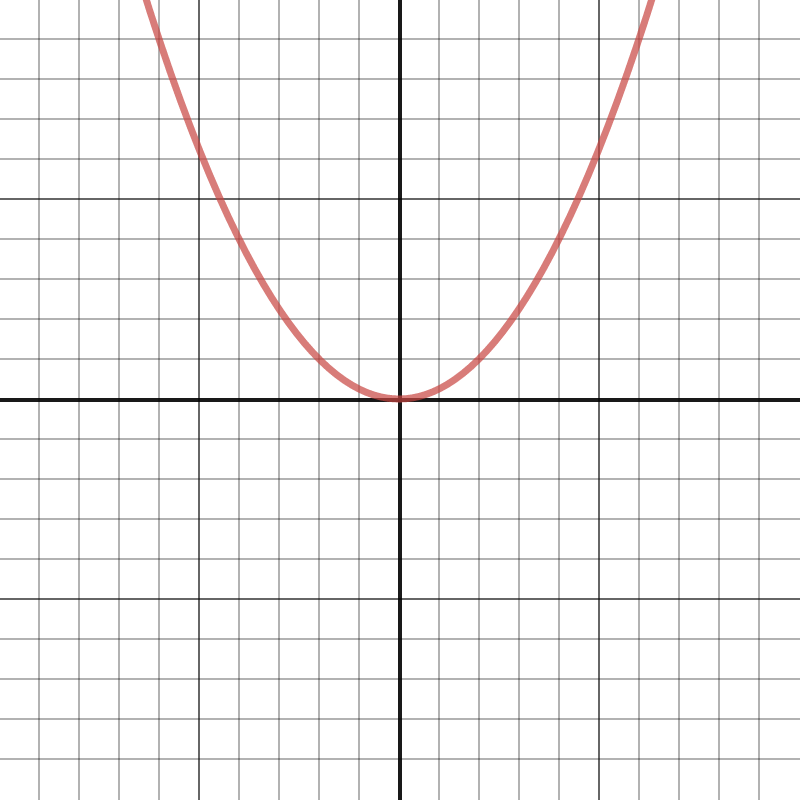 Complex  EVs
T
Real EVs
Trace Determinant Plane
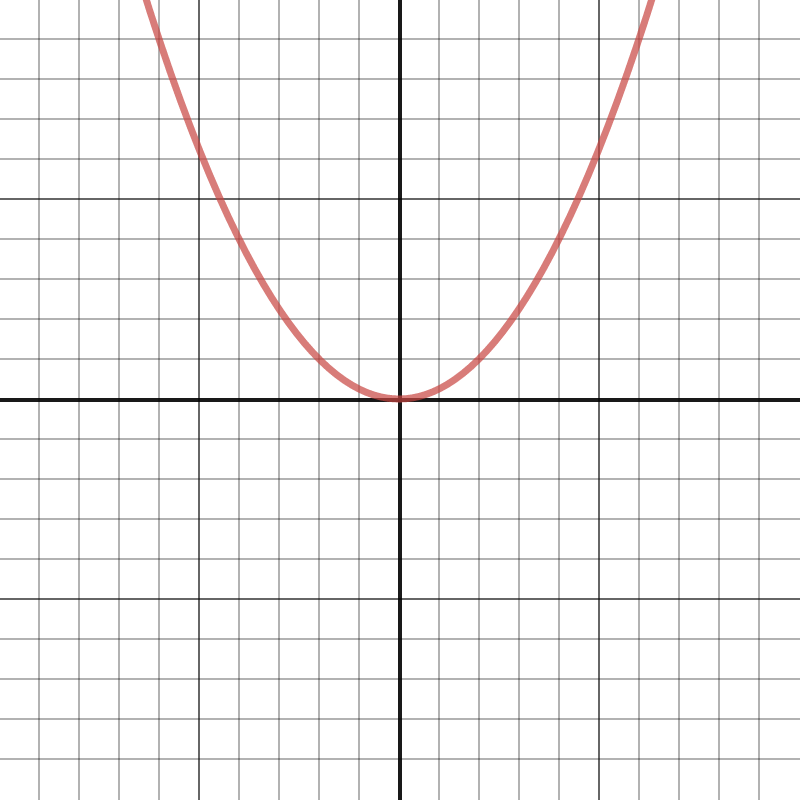 D
Spiral 
sinks
Spiral sources
Sinks
Sources
T
Saddle Points
Trace Determinant Plane
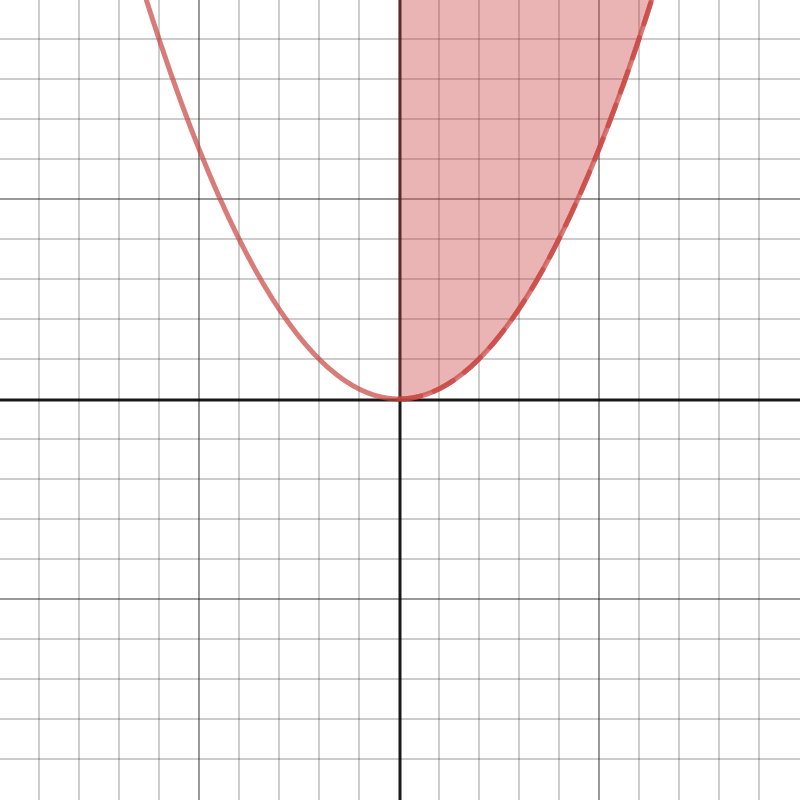 D
Spiral sources
Spiral 
sinks
Sinks
Sources
T
Saddle Points
Trace Determinant Plane
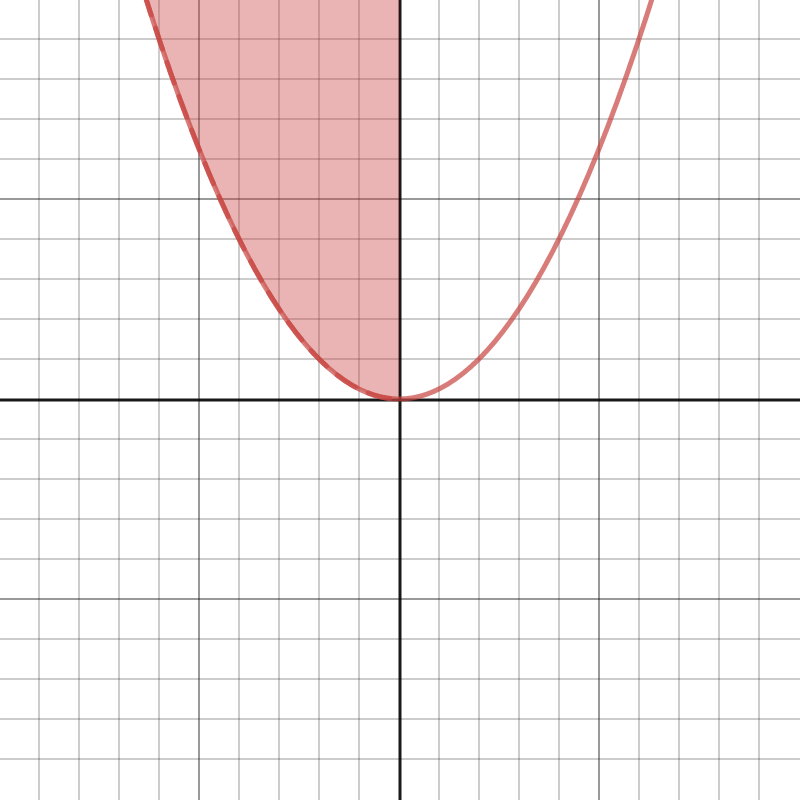 D
Spiral 
sinks
Spiral sources
Sinks
Sources
T
Saddle Points
Trace Determinant Plane
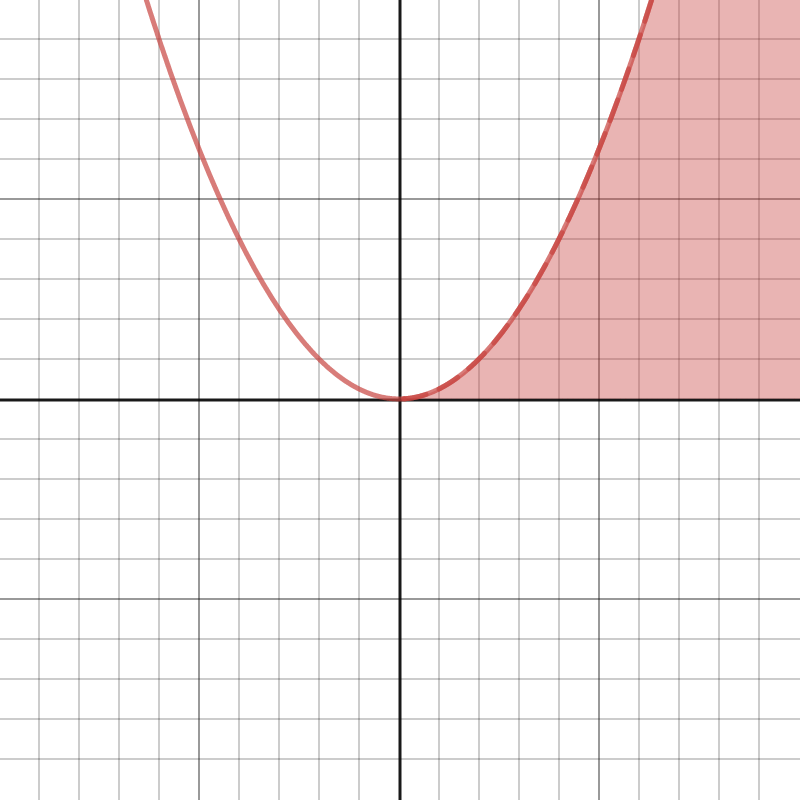 D
Spiral 
sinks
Spiral sources
Sinks
Sources
T
Saddle Points
Trace Determinant Plane
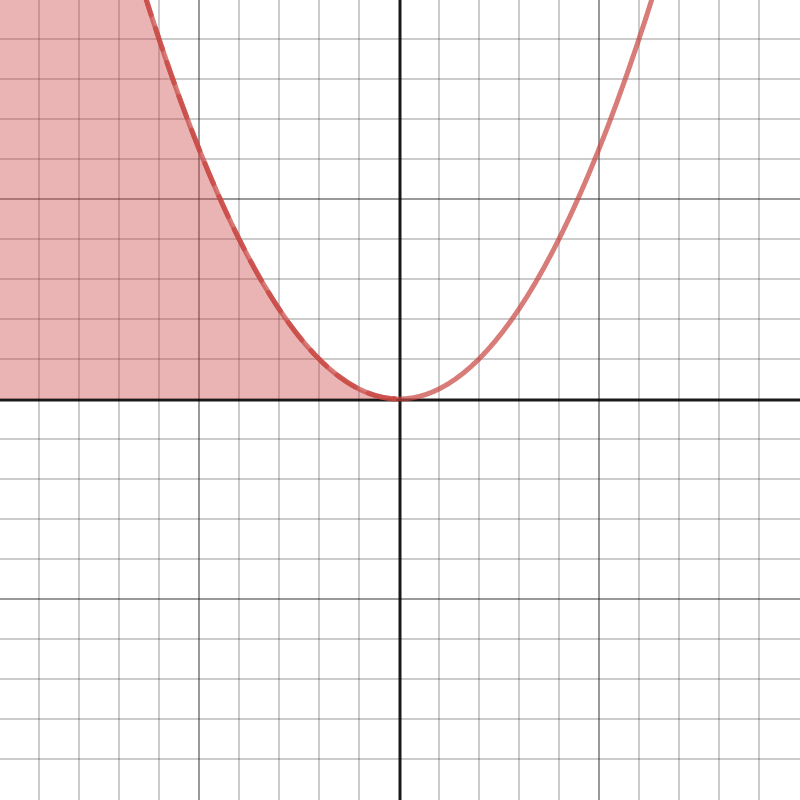 D
Spiral 
sinks
Spiral sources
Sinks
Sources
T
Saddle Points
Trace Determinant Plane
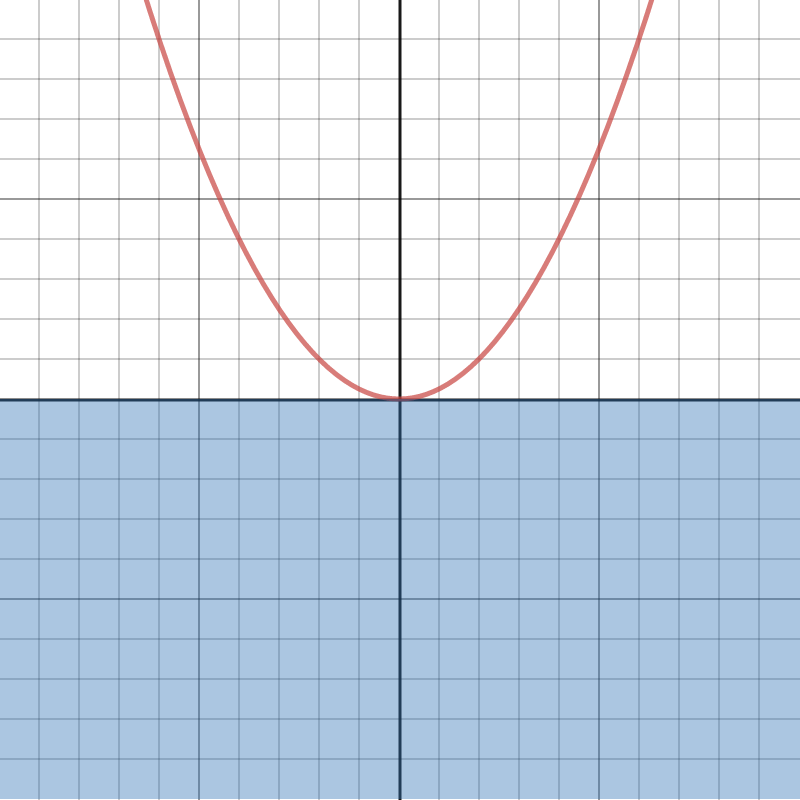 D
Spiral 
sinks
Spiral sources
Sinks
Sources
T
Saddle Points
Modeling Activity Part 1
Refer to handout
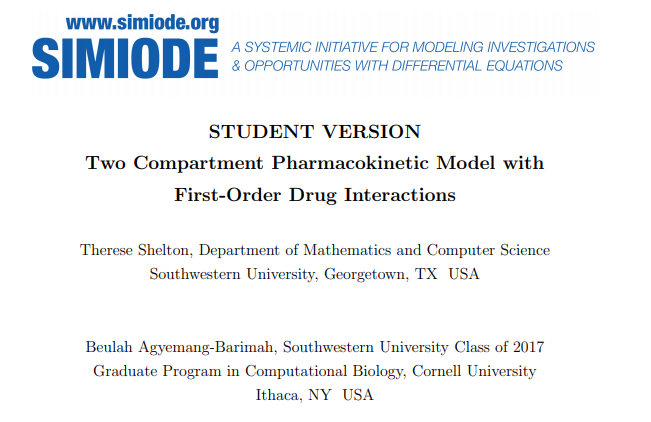 Modeling Activity Part 1
Create a 2 compartment diagram.
Modeling Activity Part 1
Read Student Handout “Two Compartment Pharmacokinetic Model with First-Order Drug Interactions” Part 1
Tissues
Plasma
Modeling Activity Part 1
Read Student Handout “Two Compartment Pharmacokinetic Model with First-Order Drug Interactions” Part 1
Tissues
Plasma
Modeling Activity Part 1
Modeling Activity Part 1
Modeling Activity Part 1
Modeling Activity 2
Which set of parameters (A or B) is appropriate for a patient experiencing renal failure? Explain.
Modeling Activity Part 3 & 4
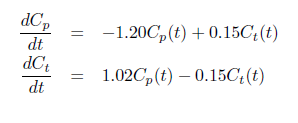 Modeling Activity Part 3 & 4
https://homepages.bluffton.edu/~nesterd/apps/slopefields.html
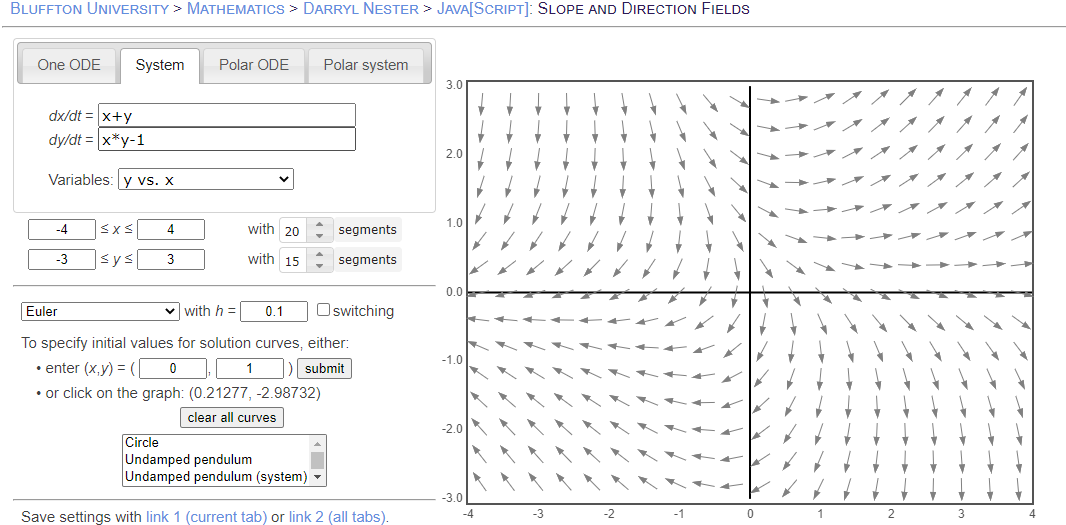 Modeling Activity Part 3 & 4
To Save Image, right click on the image. Choosing save as will save as a .png file
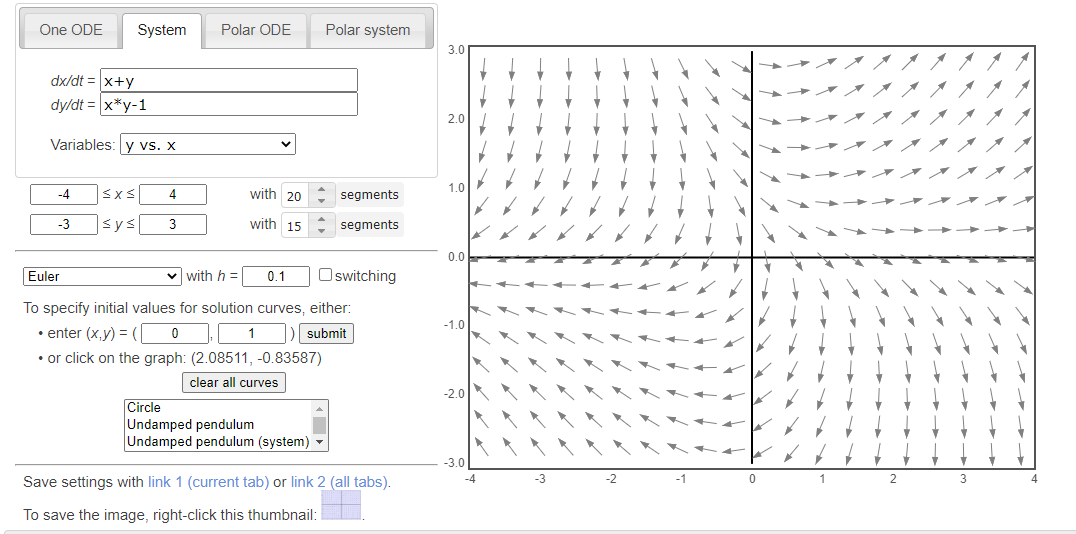 Modeling Activity 3&4
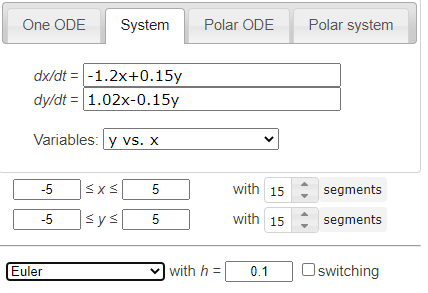 Modeling Activity 5
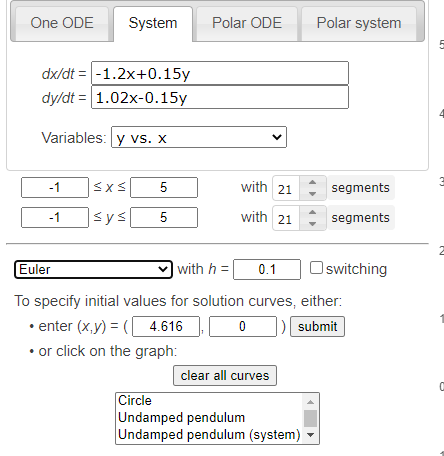 Compare your analytical solution with your phase plane. Do you see the geometric behavior you expect?
Modeling Activity 5
Modeling Activity 5
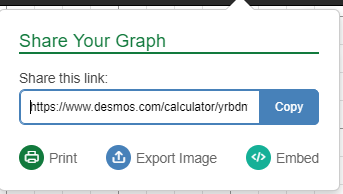 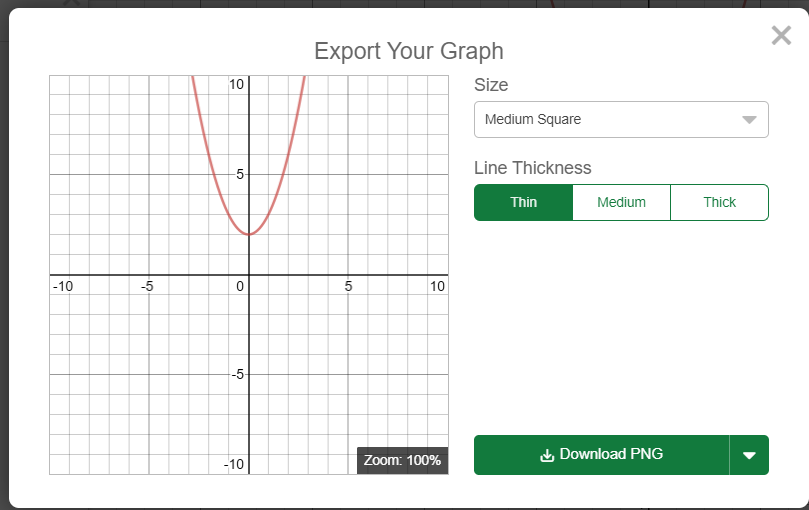 Final Report
Prepare a written report with the following components
Introduction: Summary of the situation you are modeling, relevant background information & your labeled diagram for the compartment model
Activity 1 & 2: Differential equations, answers to all questions in complete sentences.
Activities 3&4: Parameter values, answers to all questions, phase plane produced by software
Activity 5: IVP graphed in phase plane, answers to all questions